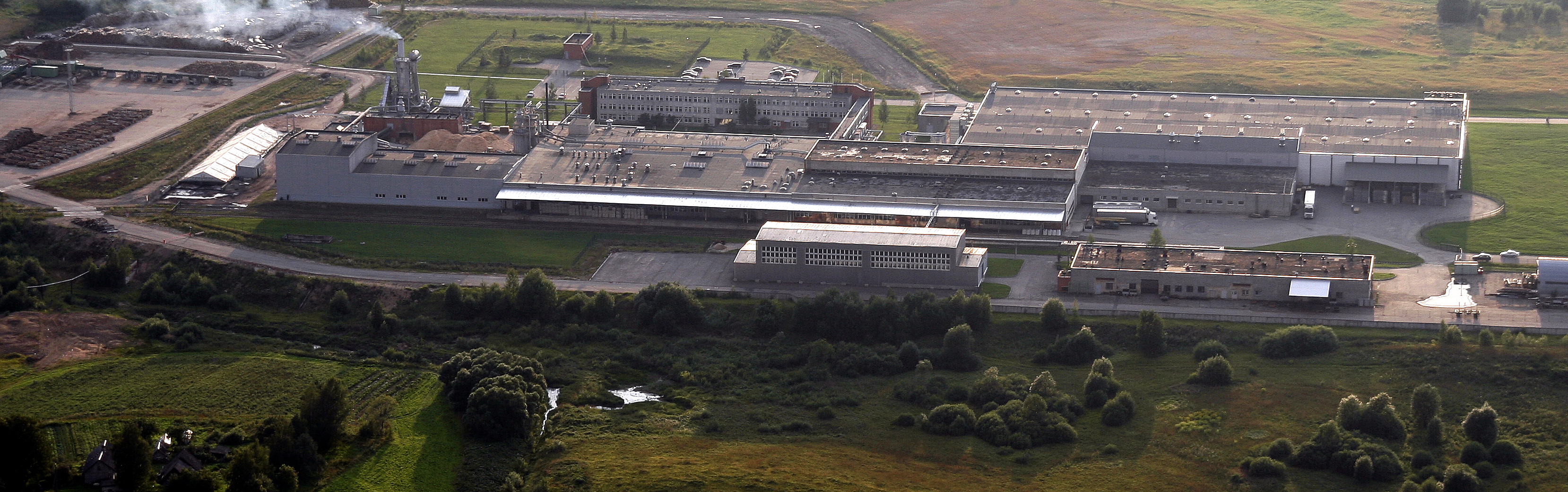 LATGALES SPECIĀLĀS EKONOMISKĀS ZONAS
Latgales SEZ un Rēzeknes SEZ aktualitātes un regulējums kontekstā ar NAP 2021-2027
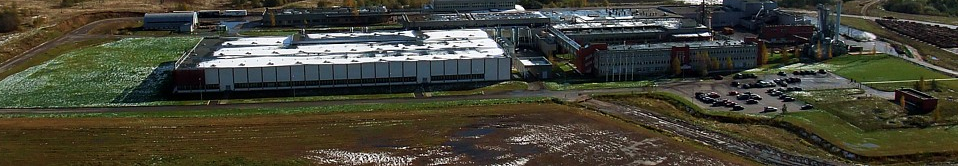 SATURS
Rēzeknes SEZ aktualitātes
Latgales SEZ aktualitātes
Priekšlikumi NAP 2021- 2027
Citi priekšlikumi
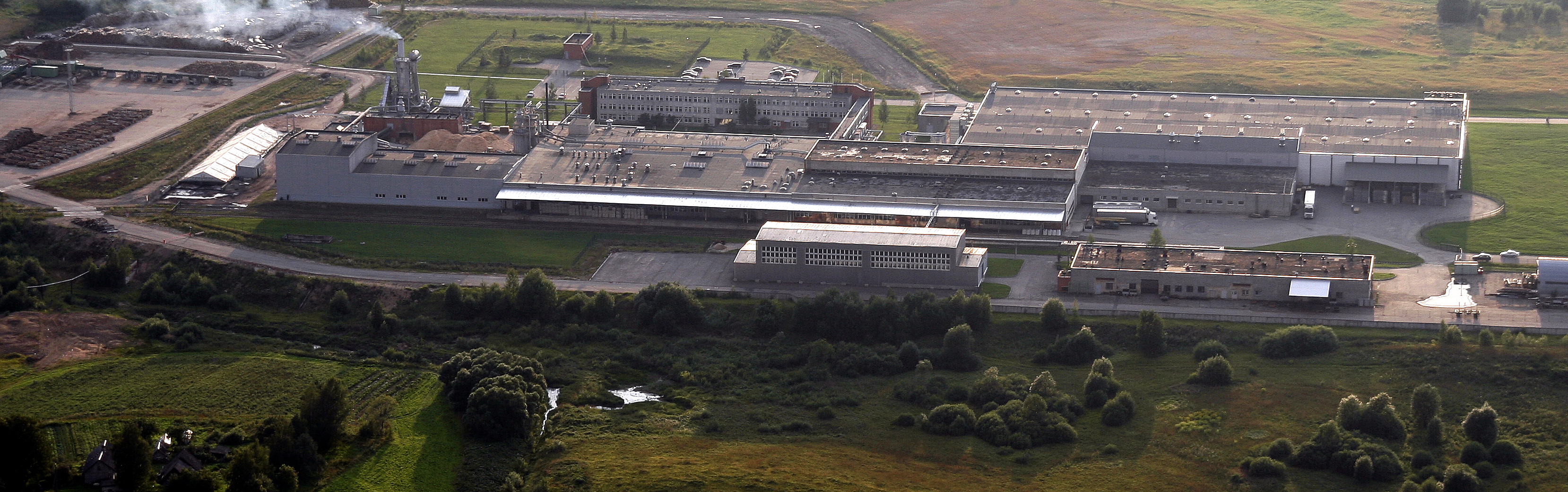 RĒZEKNES SEZ
Aktualitātes
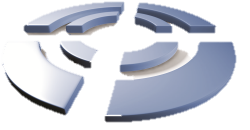 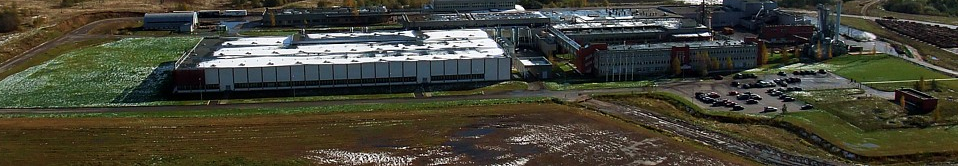 RĒZEKNES SEZ
Rezultāti 2018.gadā
18 komercsabiedrības
Nozares: kokapstrāde, metālapstrāde, noliktavu saimniecība u.c.
Pabeigta 13 ieguldījumu projektu īstenošana
Noslēgti 4 līgumi par jaunu ieguldījumu projektu īstenošanu
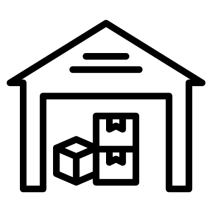 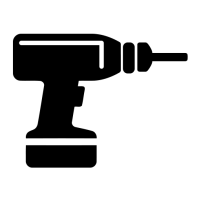 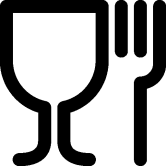 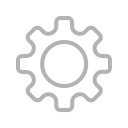 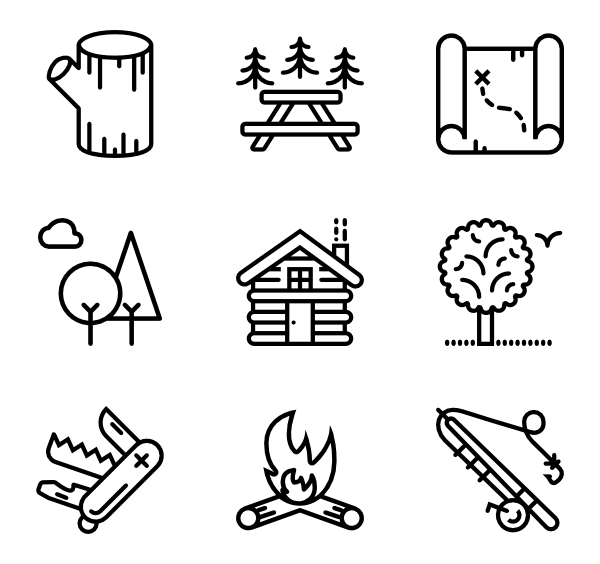 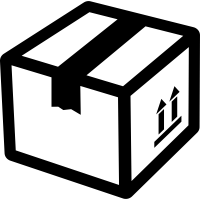 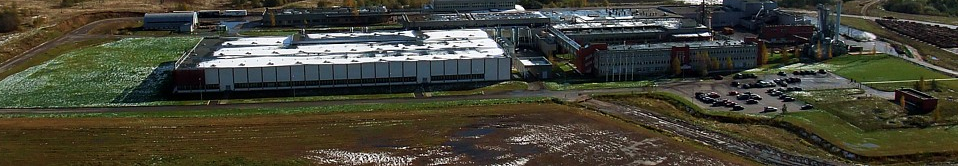 RĒZEKNES SEZ
komercsabiedrību 2018.gadā uzsākti 
4 ieguldījumu projekti
Kopā investīcijas:
~51
miljoni eiro
«VEREMS» RSEZ SIA
RSEZ SIA «LATSTAB»
«MB Properties» RSEZ SIA
RSEZ SIA «Floraplanet»
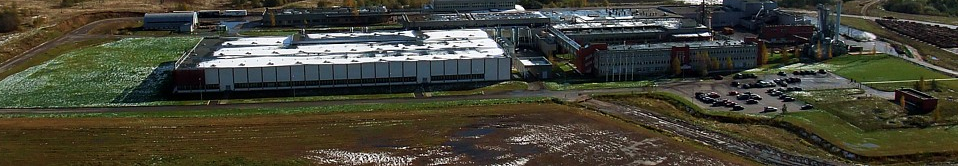 RĒZEKNES SEZ
komercsabiedrību rādītāji 2018.gads
104 milj. eiro
Apgrozījums
43
Jaunas darbavietas
10,13 
miljonu eiro 
Investīcijas
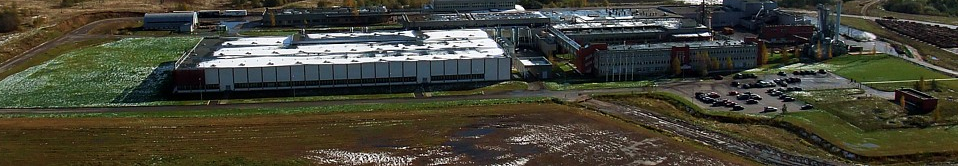 RĒZEKNES SEZ
komercsabiedrību apgrozījums dinamikā (milj. eiro)
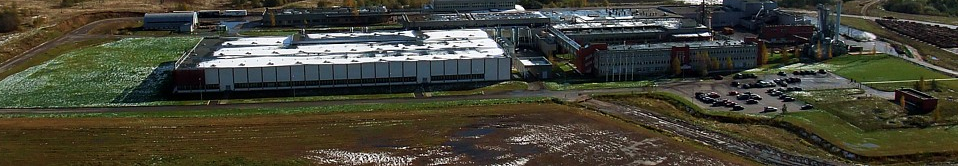 RĒZEKNES SEZ
apgrozījums un eksporta apjoms (milj. eiro)
Eksporta galamērķi:
Eiropas Savienība - 80%
Japāna, Krievija, Ukraina, ASV, Baltkrievija u.c.
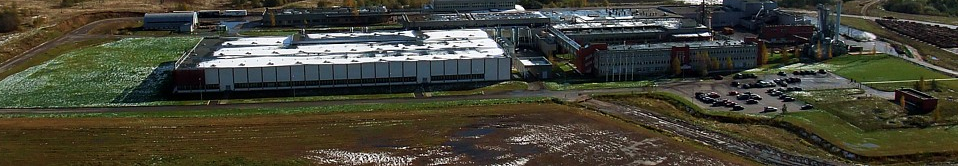 RĒZEKNES SEZ
Tiešās darbavietas
2018.Gadā – 942 darba vietas
Lielākie darba devēji:
«VEREMS» RSEZ SIA
SIA «LEAX Rēzekne» RSEZ
RSEZ «MAGISTR-FISKEVEGN GROUP.MFG» SIA
Vidēji gadā – 45 jaunas darba vietas
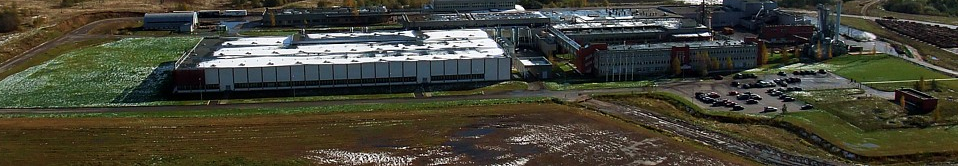 RĒZEKNES SEZ
Ilgtermiņa ieguldījumu apjoms (milj. eiro)
Pēdējos 5 gados - 
51,98 milj. eiro

Kopš dibināšanas: 152,88 milj. eiro
Latgales SEZ
Aktualitātes
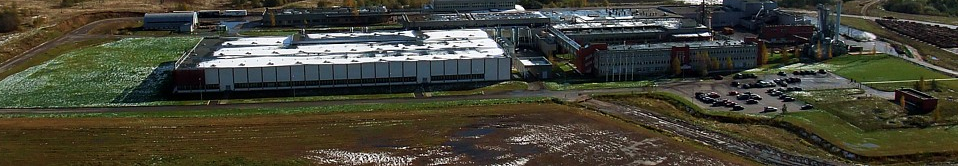 LATGALES SEZ
Darbības rezultatīvie rādītāji no 2017.gada
12 kapitālsabiedrības
Nozares: kokapstrāde, metālapstrāde, tekstilrūpniecība u.c.
Noslēgti 16 līgumi par ieguldījumu projektu īstenošanu
Pabeigta 6 ieguldījumu projektu īstenošana
Latgales SEZ teritorija 63,5 ha
Investīcijas 5,5 miljonu eiro
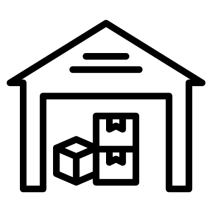 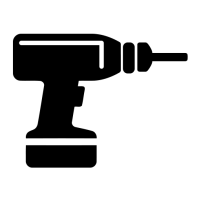 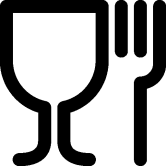 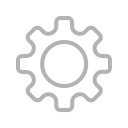 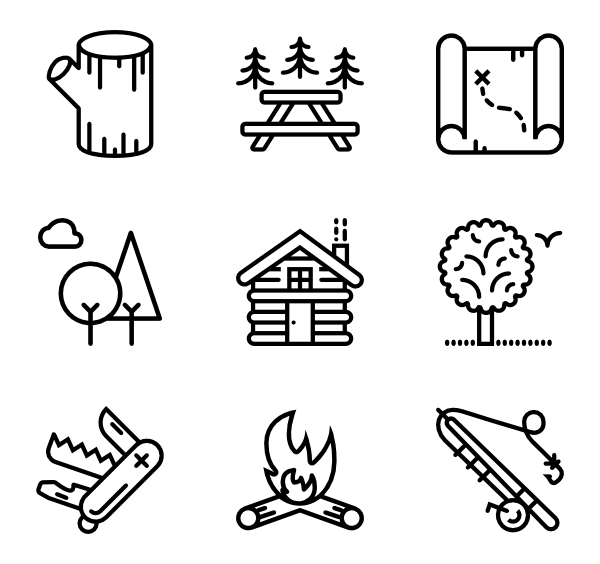 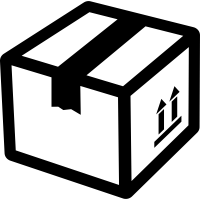 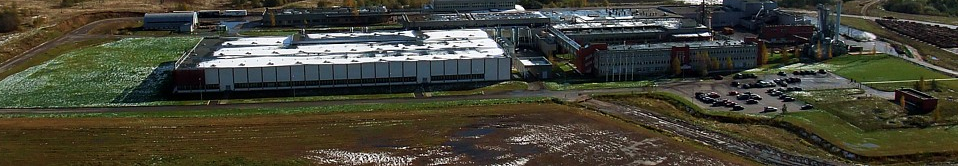 LATGALES SEZ
kapitālsabiedrību 
rādītāji par 2017.gadu
49,6 milj. eiro apgrozījums
791
darbavietas
Eksporta galamērķi:
Eiropas Savienība,
ASV, Singapūra, Krievija, Kazahstāna, Uzbekistāna, Baltkrievija, u.c.
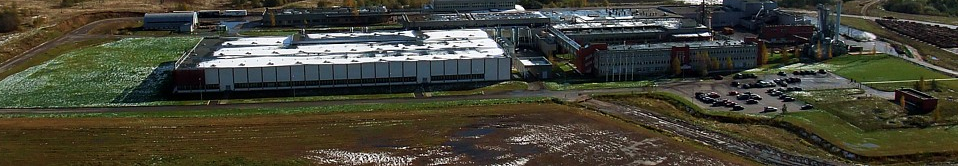 LATGALES SEZ
kapitālsabiedrību 
plānotā darbība
107
Jaunas darbavietas
Līdz 2022.gadam
5,5 
miljonu eiro 
Investīcijas
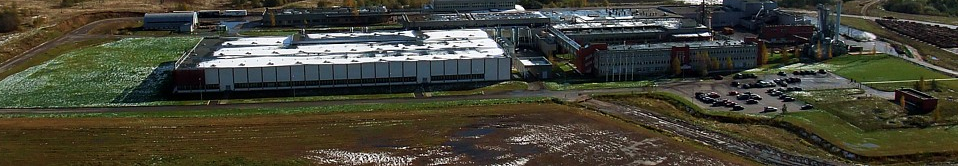 LATGALES SEZ
2018. gada pavasarī tika noslēgts līgums ar SIA “MAX BAKERY”, kas Daugavpilī izveidos jaunu pārtikas ražotni, kas Eiropas tirgum ražos rudzu maizes grauzdiņus un sēklu sausmaizītes. Tā būs viena no lielākajām pārtikas ražotnēm Daugavpilī, kura 4 gadu laikā izveidos 42 jaunas darba vietas, kas ir lielākais līdz šim jaunradīto darbavietu rādītājs Latgales SEZ;
2018.gada nogalē Latgales SEZ kapitālsabiedrības statuss piešķirts - TOP5 ražošanas uzņēmumiem optisko šķiedru nozarē un pasaules lielākais medicīnisko produktu ražotājs uroloģijas tehnoloģiju nozarē - SIA “Light Guide Optics International” 
SIA “Light Guide Optics International” vidēji gada griezumā investē 2 000 000 Eiro uzņēmuma attīstībā.
Priekšlikumi
Priekšlikumi NAP 2021- 2027 
Citi priekšlikumi
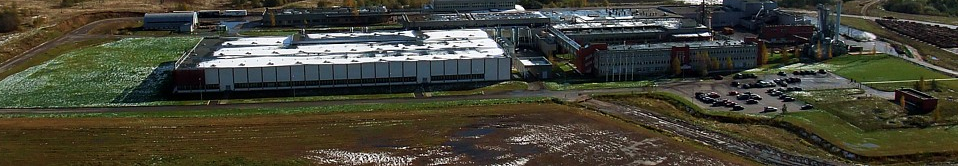 Priekšlikumi NAP
PRIEKŠLIKUMI NAP 2021- 2028
Valsts teritorijas līdzsvarota attīstība
Ieguldījumi publiskās infrastruktūras attīstībā uzņēmējdarbības veicināšanai – Latgales programma(degradēto teritoriju sakārtošana, inženiertehniskās infrastruktūras attīstība u.c.)

Latgales speciālo ekonomisko zonu attīstība un stiprināšana

Cilvēkresursi
Cilvēkkapitāla attīstība un produktivitātes paaugstināšana 
Darbaspēka  iesaistes palielināšana darba tirgū (gados vecāka gadagājuma cilvēku u.c.)
Uzņēmējdarbība
Institucionālās un uzņēmējdarbības vides (mazināt birokrātiskos šķēršļus, atrisināt ātru un lētāku elektrības pieslēgumu izveidi u.c.) pilnveide
Atbalsts augstvērtīgu un eksportspējīgu produktu radīšanai/ komercializācijai (atbalsts inovācijām, viedo tehnoloģiju ieviešanai u.c.)
Atbalsts uzņēmumu produktivitātes paaugstināšanai (automatizācija, robotika, viedie risinājumi, iekļaušanās globālajās ķēdēs u.c.)
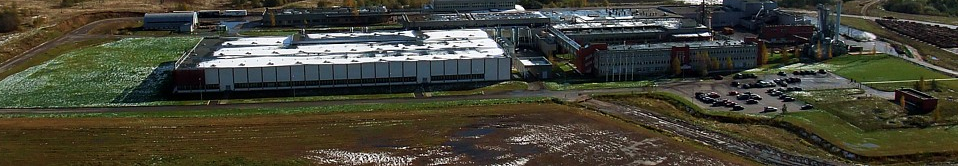 PRIEKŠLIKUMI
Priekšlikumi Latgales speciālo ekonomisko zonu darbības uzlabošanai
Likuma “Par nodokļu piemērošanu brīvostās un speciālajās ekonomiskajās zonās” precizējumi:
paplašināt attiecināmo ieguldījumu uzskaitījumu ar paredzamām algu izmaksām
paplašināt attiecināmo ieguldījumu uzskaitījumu ar izmaksām, kas saistītas ar materiālo aktīvu nomu (finanšu līzings)
precizēt materiālo un nemateriālo ieguldījumu definīciju atbilstoši Komisijas 2014.gada 17.jūnija regulas Nr.651/2014 ieguldījumu uzskaitījumam
paredzēt Latgales speciālajām ekonomiskajām zonām IIN atvieglojumus
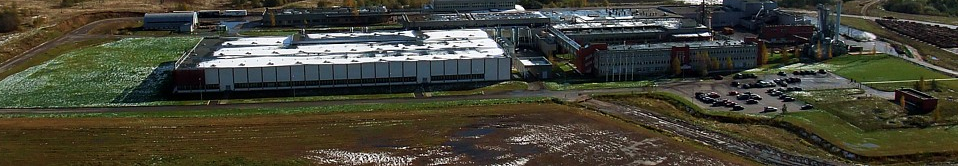 PRIEKŠLIKUMI
Priekšlikumi Latgales speciālo ekonomisko zonu darbības uzlabošanai
Strādājot pie  Komisijas regulas Nr.651/2014 izmaiņām, pārskatīt ierobežojumu pārtikas ražotajiem stāties speciālajās ekonomiskajās zonās, kas izriet no Komisijas regulas Nr.651/2014 2. panta 9.apakšpunkta
Samazināt Latgales Speciālajās ekonomiskajās zonās kapitālsabiedrībām ražošanas energoresursu izmaksas – elektrības izmaksas, gāzes izmaksas 
Noteikt Latgales Speciālo ekonomisko zonu kapitālsabiedrību darbaspēkam paaugstināto neapliekamo algas minimumu vismaz valstī noteiktās minimālās algas apmērā
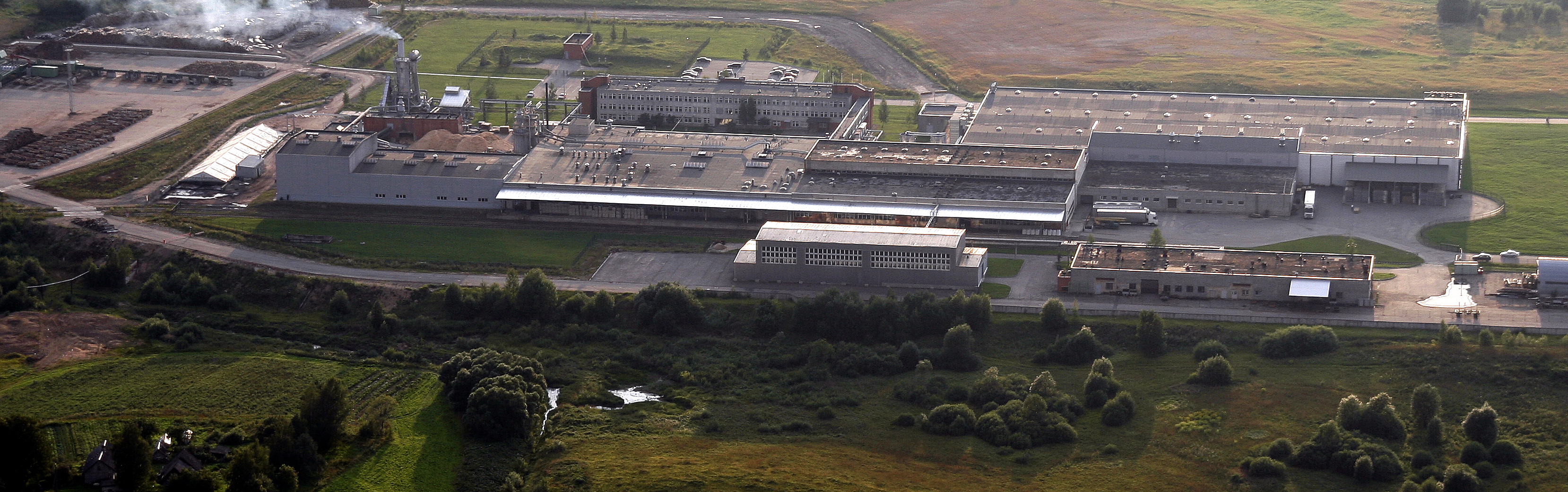 LATGALES SPECIĀLĀS EKONOMISKĀS ZONAS
Paldies par uzmanību!